Marlborough Public SchoolsSTEM Early College High School Program
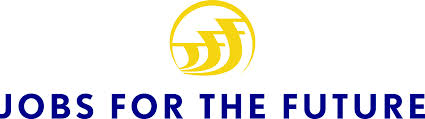 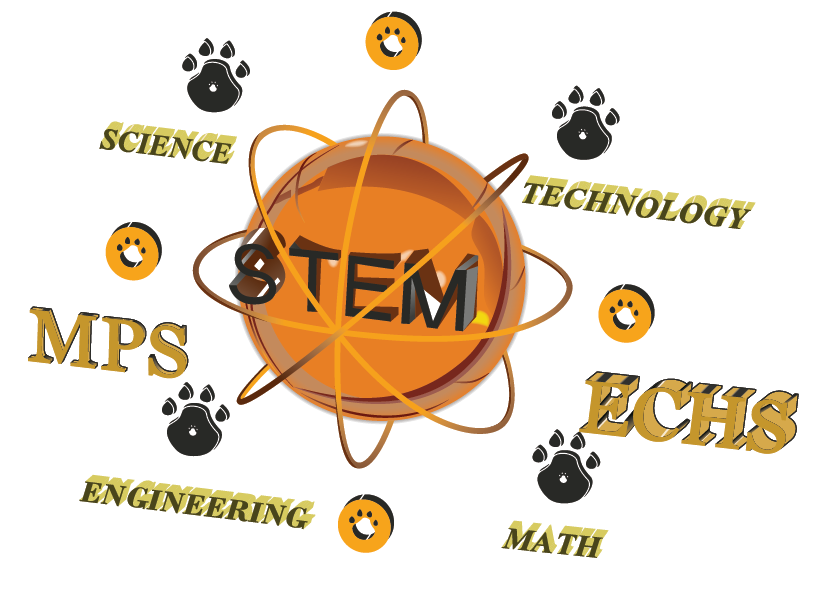 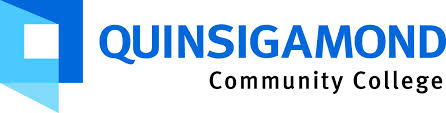 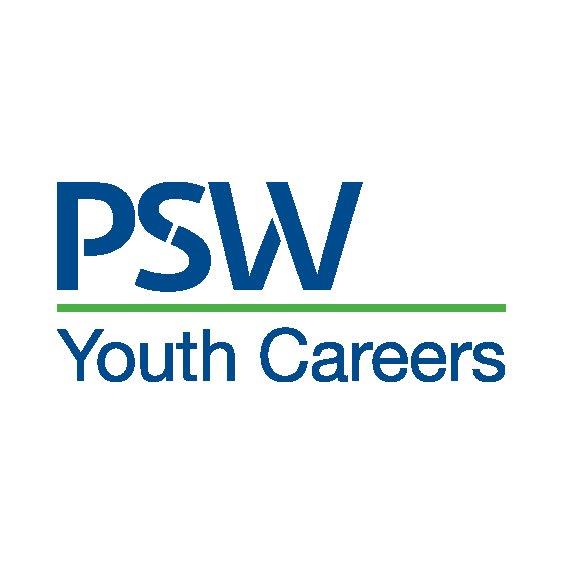 “In times of drastic change it is the learners who inherit the future. The learned usually find themselves beautifully equipped to live in a world that no longer exists.” 		- Eric Hoffer
Recent Awards and Visit from Governor Baker
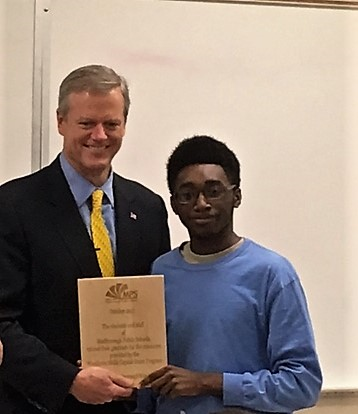 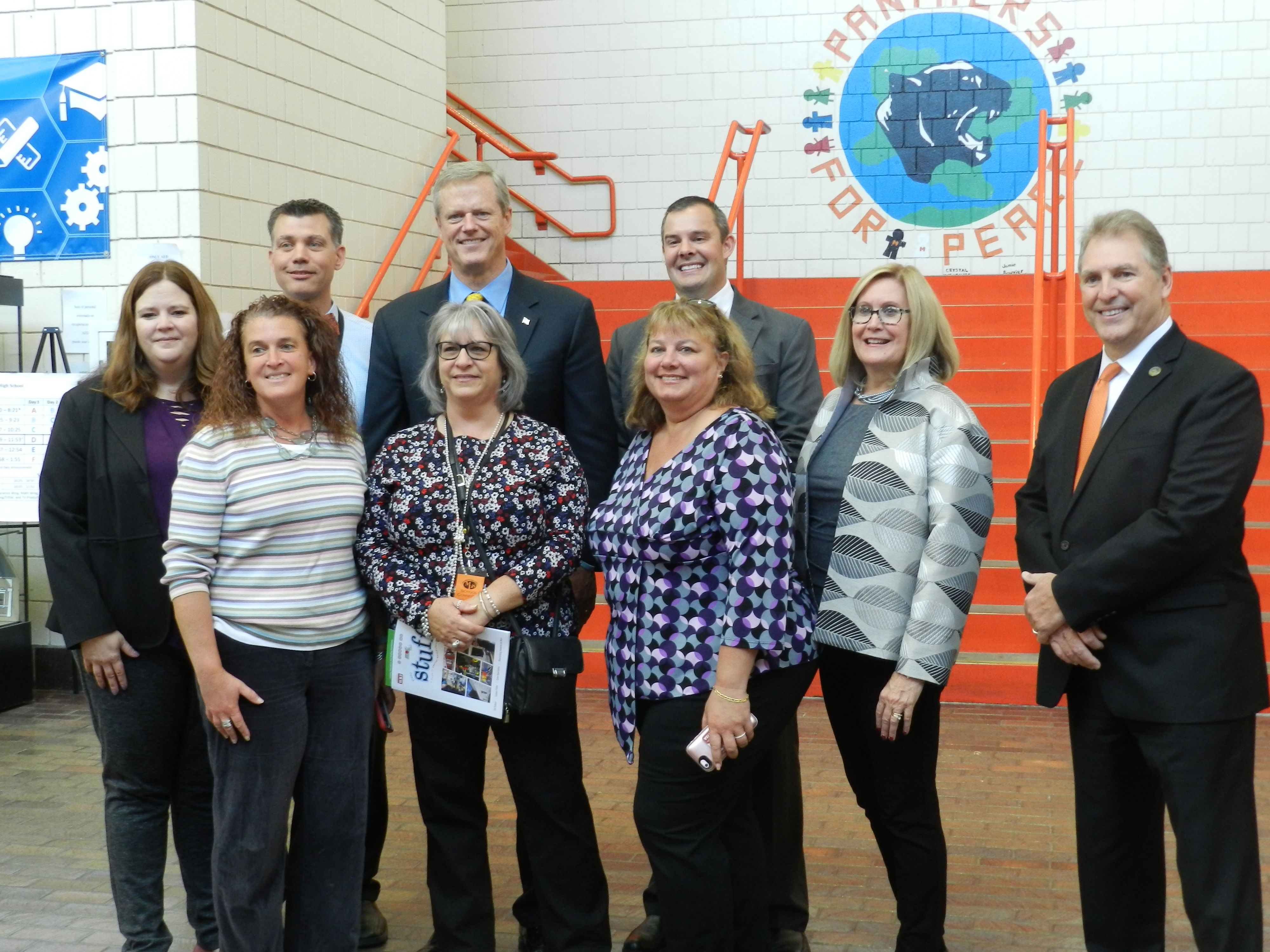 Breakdown of STEM Student Population
STEM Student Population Data extracted from October 2017 YCC Participant Tracking System Quarterly Report
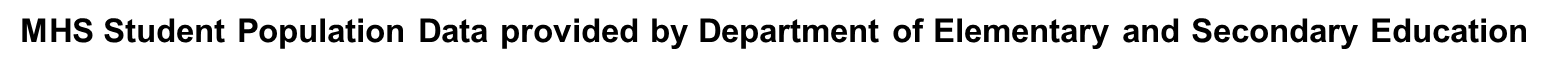 What Are the Key Ingredients That ALL Students Need?
Small Learning Communities
Early College Opportunities
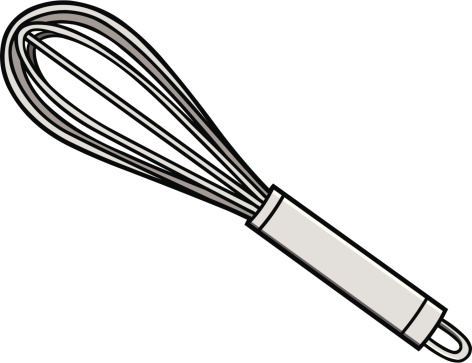 Professional Development
Foundation is Extremely Important
Integrated STEAM model 5 – 8
PLC across three areas
Work-based Learning Model
Explore
Mentor
On-site
Individual Development Plans
Reflect
Predict
Vision
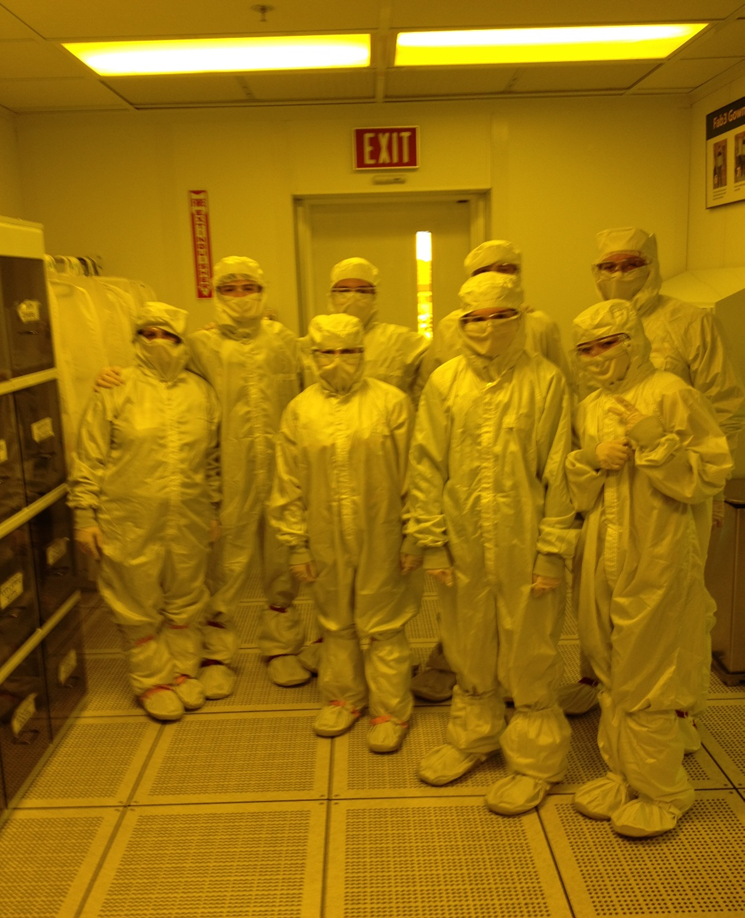 Leadership Steering Committee
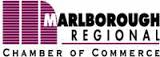 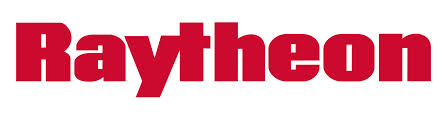 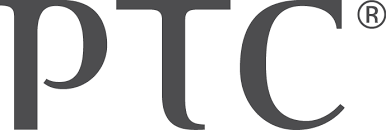 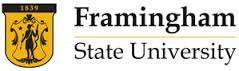 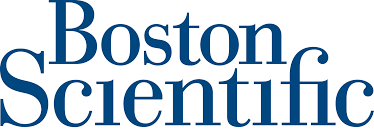 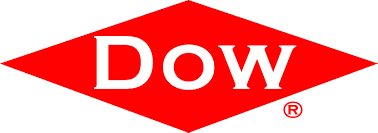 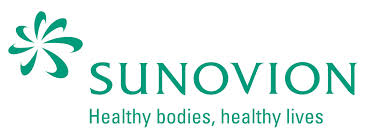 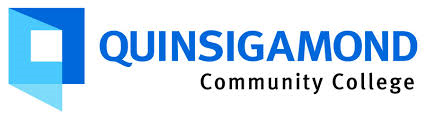 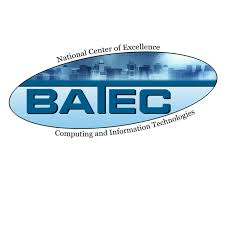 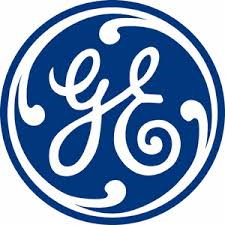 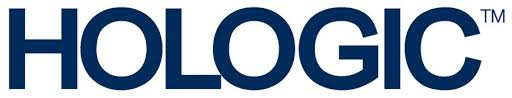 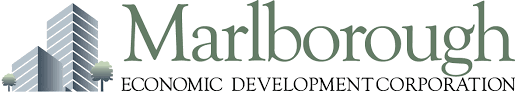 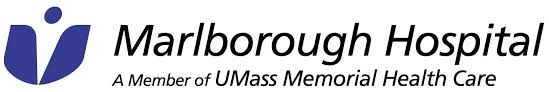 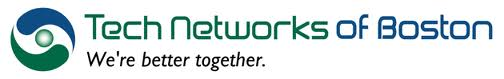 Evolution of MPS Early College Design
Early College Pathways Launched in 2016
2017 IT Help Desk Certificate Program – Senior Year
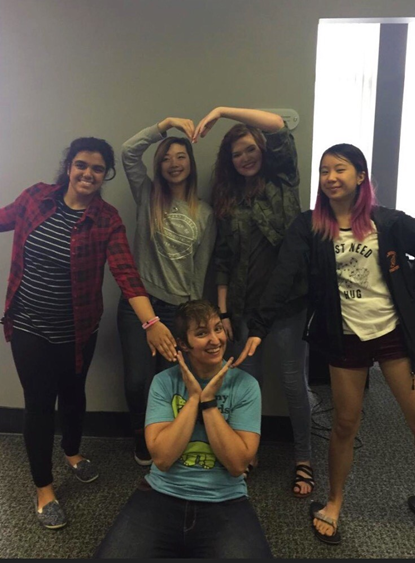 2018 Associate’s Degree in Computer Systems Engineering Technology – Computer Support Option
Proficient/Advanced MCAS Outcomes
MCAS Data provided by Massachusetts Department of Elementary and Secondary Education
College Readiness Data
52% of graduating students in 2015 matriculate into          post-secondary STEM pathways
63% of graduating students in 2016 matriculate into          post-secondary STEM pathways
67% of graduating students in 2017 matriculate into          post-secondary STEM pathways
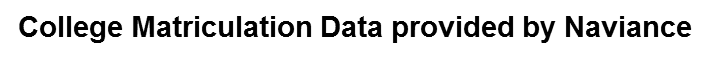